Semiótica; Signo
Semiótica
Semio = palavra grega para “signo”.
Medicina: Semiologia – estuda os sinais do corpo humano.

Signo: algo que está no lugar de alguma coisa significando algo para alguém. Por que?
Semiótica
Semiose: a ação dos signos; os signos “se organizam” em linguagens. 
Semiose é o modo como o signo age; é como apreendemos (ou não) a ação das linguagens que são, por sua vez, compostas de signos.
A semiose é um processo.
Semiótica
Desenvolvimento da capacidade cognitiva de interpretação dos signos e das linguagens.
“Eu me interesso pela linguagem porque ela me fere ou me seduz”. Barthes, 2002, p. 47.
Signo
Não há comunicação humana sem signos. (Santaella, p. 4)
O signo tem uma função mediadora: medeia a nossa percepção do mundo; signo pode ser entendido como a forma ordenada de um processo – quê processo?
Para Peirce:
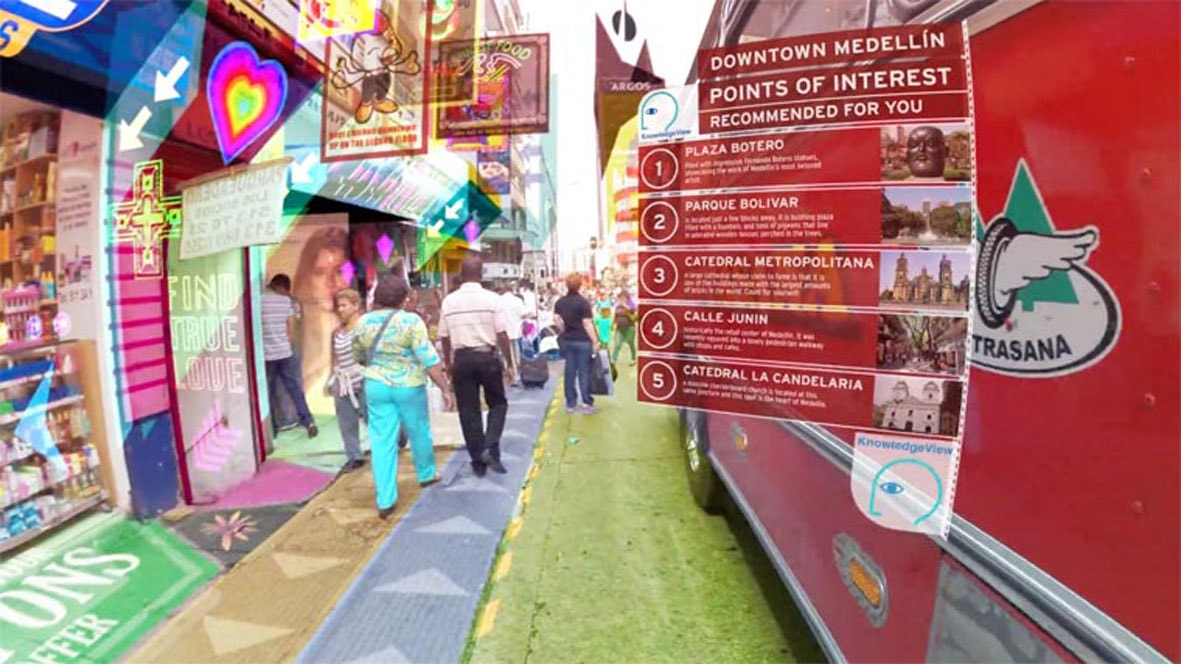 Signo
Um processo triádico, no qual:
 signo = o que está no lugar do objeto e o representa (objeto aqui não é coisa;)
objeto = significante;
 interpretante = pensamento/significado;
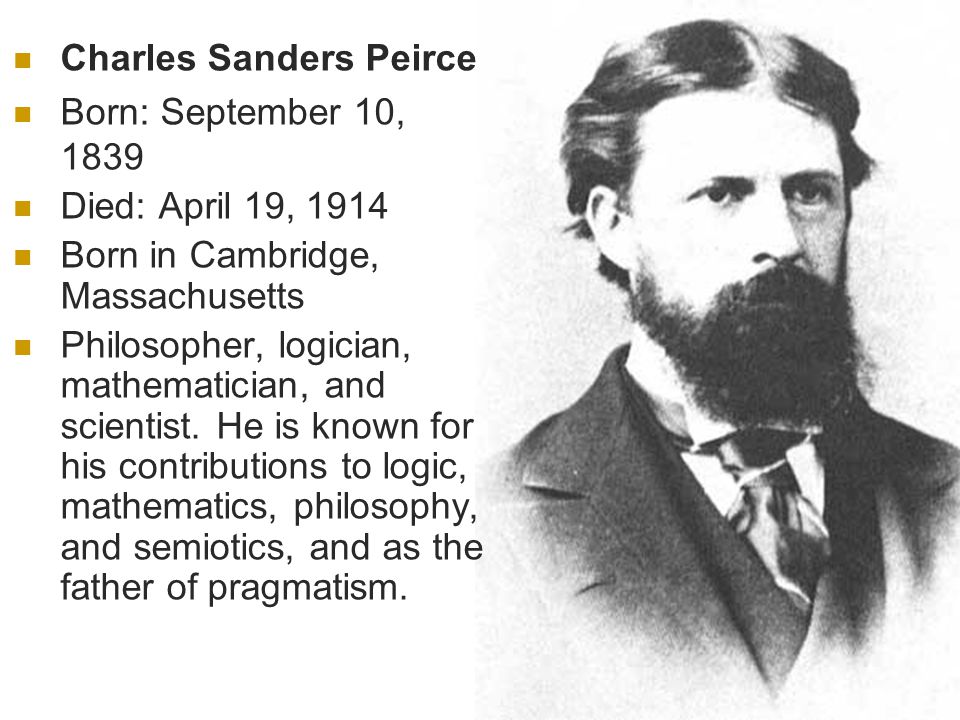 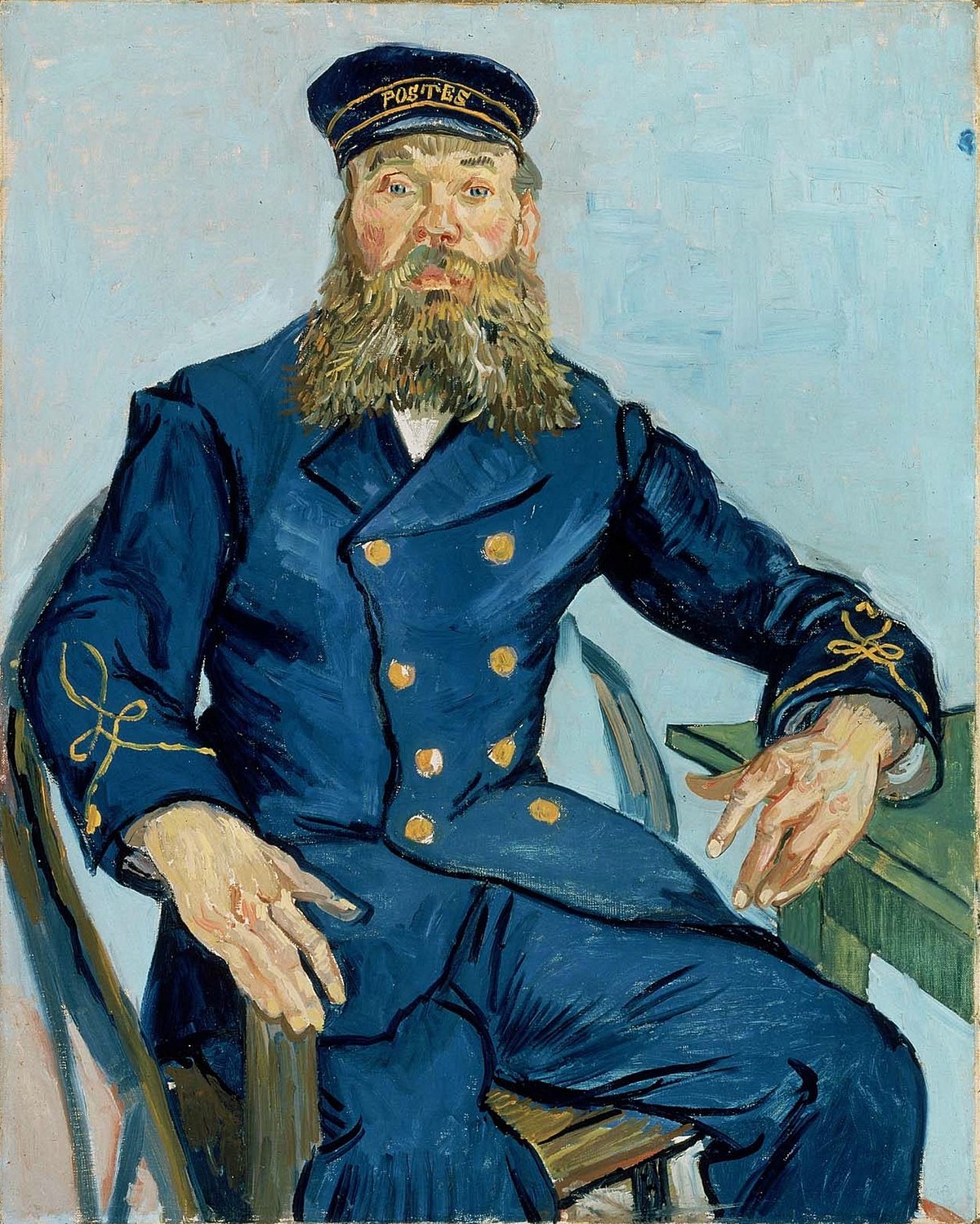 Signo
O objeto não é sempre “uma coisa”;
O interpretante não é sinônimo de intérprete ou interpretação.
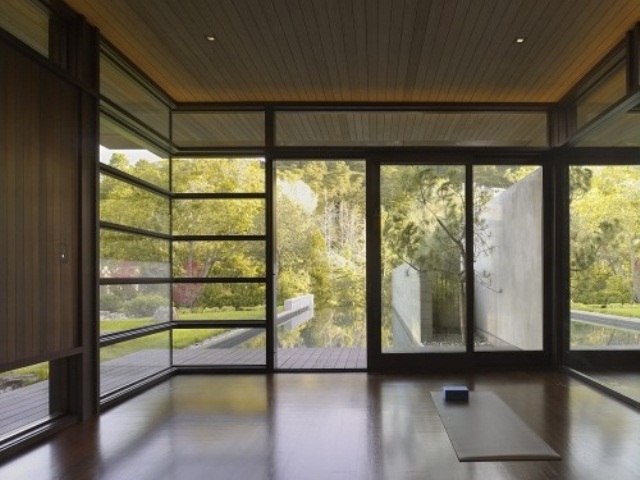 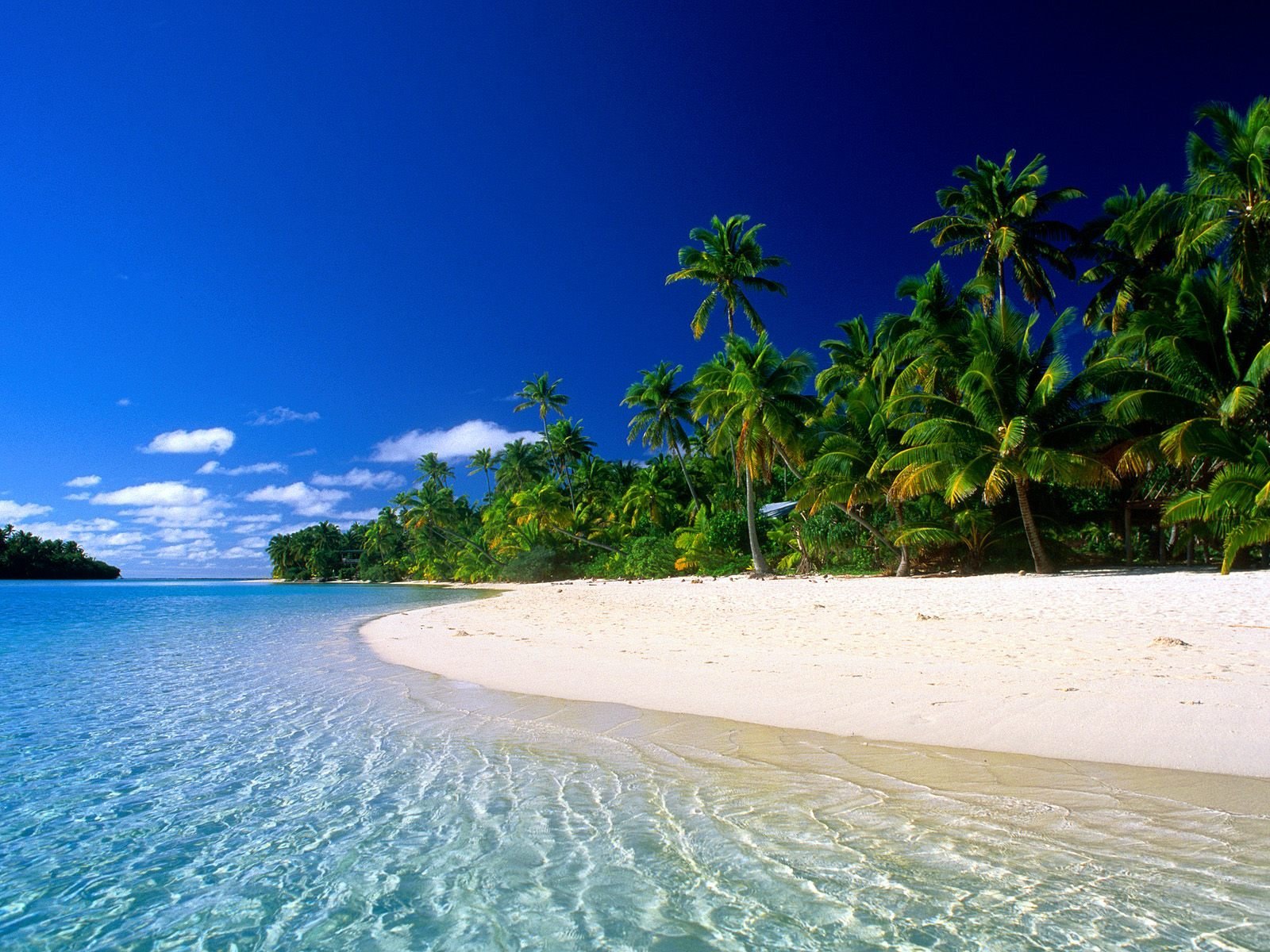 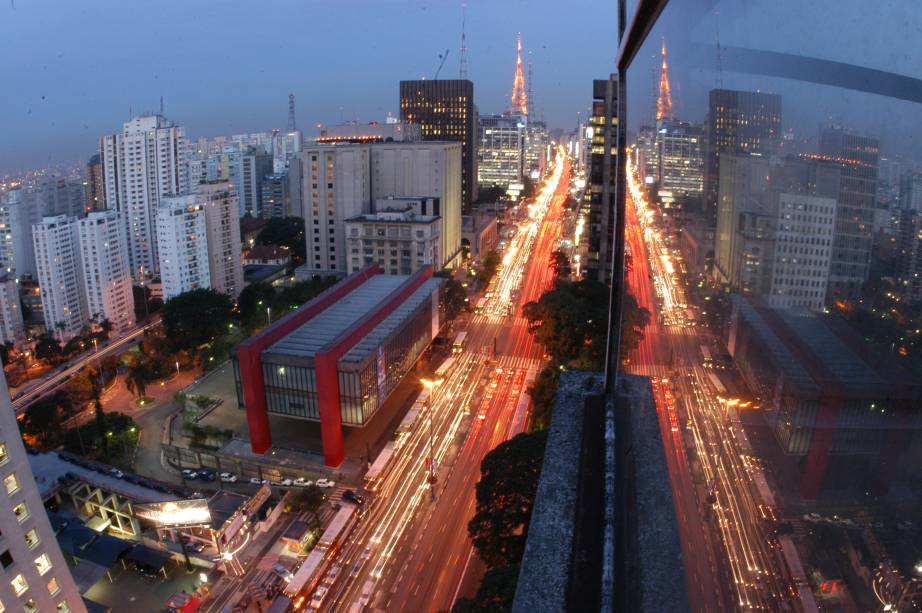 Signo
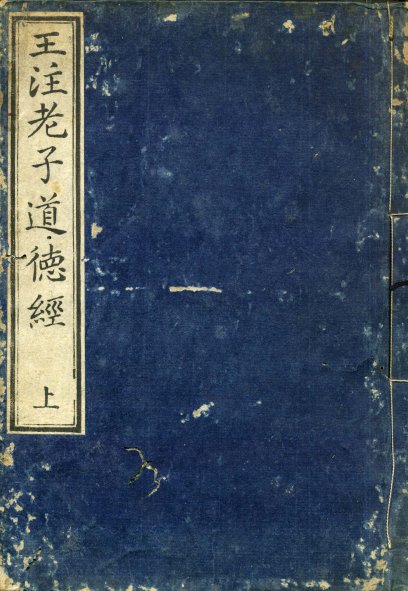 “Do um nasce o dois

Do dois nasce o três

E do três nascem as 10 mil coisas”

Lao Tzu ou Lao Tsé
Tao Te Ching – “O livro do caminho” - Taoísmo
Signo
“A interpretação de um signo por uma pessoa é primariamente uma atitude de contemplação, alerta e observação do interpretante ou interpretantes que o signo é capaz de produzir. É por isso que um mestre taoísta dizia que uma pessoa sábia nunca sente ressentimento ou frustração porque alguém não lhe disse a verdade; para aquele que sabe ler signos, todos os signos só revelam a verdade.” P. 63
Signo
“Em síntese, a ação que é própria do signo é a de crescer.” Santaella, p. 19
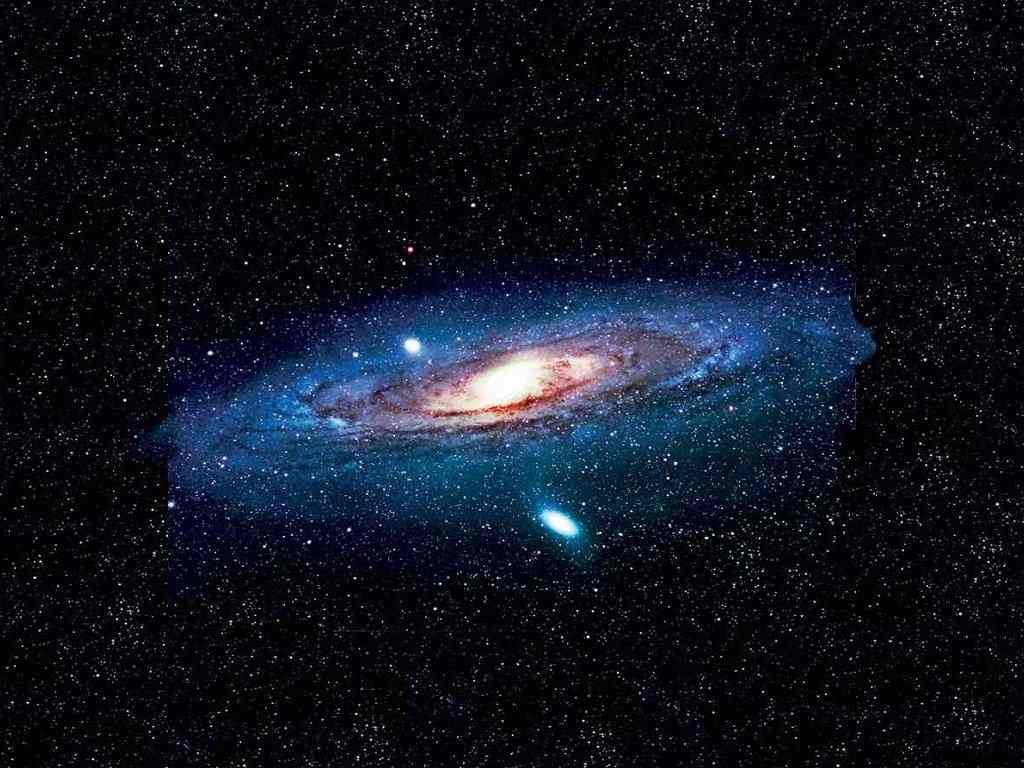 O Universo está em expansão, assim como a nossa mente!
Signo
O signo é um diagrama e guarda em si um processo que se desdobrará ao tomarmos contato com ele: a este processo damos o nome de semiose.
Diagrama: forma de raciocinar que articula as relações entre sistemas de signos de modo a irmos além da causa-efeito na apreensão da semiose dos fenômenos – especialmente evidente na comunicação digital.
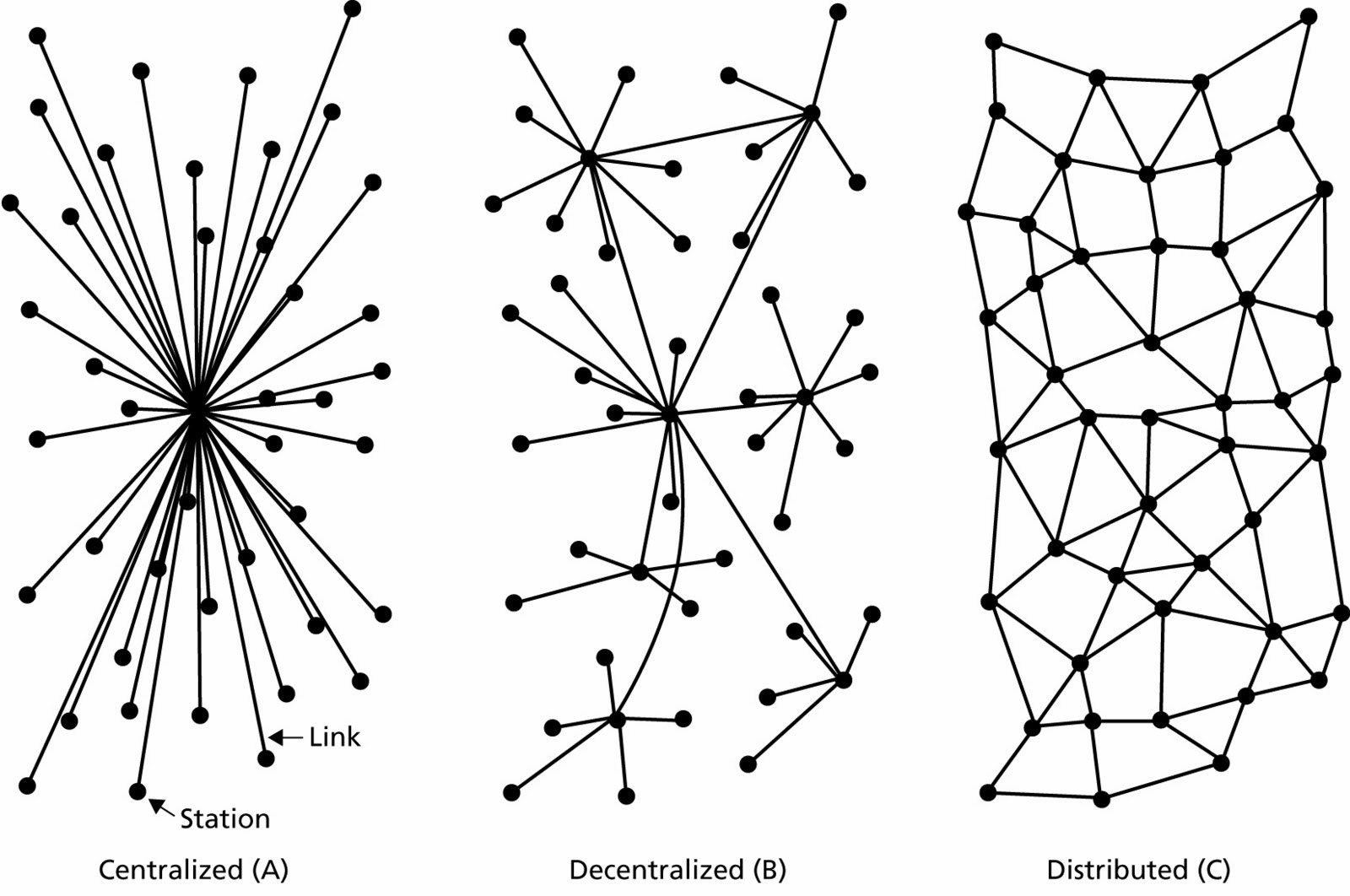 Diagrama de redes – Paul Baran
Signo
Para Iuri Lotman (Semiótica da Cultura):
O princípio dual é gerativo: não necessariamente precisa ser opositivo (estar em oposição);
O dual gera tanto a tríade quanto a unidade. No último caso o binarismo pode ser redutor.
Signo
A tríade é justamente a estrutura do signo; daí pensar semioticamente.

Vivemos em um mundo de semiodiversidade; pensar o signo é pensar na diversidade autogerativa.
Signo
“A regressão infinita na relação entre signo e objeto está ligada ao fato de que a operação de representação do objeto pelo signo implica a determinação do interpretante. Isto significa que numa relação triádica genuína, o objeto  manifesta-se no interpretante através do signo, ou, ainda, na tríade genuína, o objeto do signo também é de natureza sígnica, quer dizer, o objeto da representação só pode ser de natureza representativa.” Santaella, p. 19
Signo – duas tendências na cultura (Lotman)
“Todos   os  melhoramentos  técnicos são  espadas de  dois  gumes: destinados  a  servir o  progresso e  o  bem  da  sociedade, foram  empregados com  igual  sucesso para  fins opostos. Uma  das  maiores aquisições da  humanidade –  a  comunicação através dos signos  – não escapou a este destino. Chamados a servir a informação, os signos  serviram muitas  vezes  para  desinformar. A “palavra” foi na  história  da  cultura  por  mais  de  uma vez,  e  simultaneamente,  símbolo de  sabedoria, conhecimento e  de  verdade (veja-se no Evangelho: “No  princípio  era  o Verbo”) e sinônimo de  mentira, de  engano (Hamlet: “Palavras,  palavras,  palavras”; Gogol:  “O  terrível  reino  das  palavras  sob  a aparência de factos”).
Signo – duas tendências na cultura (Lotman)
A assimilação dos signos com a mentira e o combate contra  eles travado (rejeição do dinheiro, dos  símbolos sociais, das ciências,  das artes,  da própria palavra) encontram- se constantemente no mundo antigo, na Idade Média,  em diferentes culturas  do Oriente, e constituem, na época moderna, uma das ideias  directrizes da democracia europeia, de Rousseau a Tolstoi.  Este  processo é paralelo à apologia da  cultura  dos  signos  e à luta pelo seu desenvolvimento. O conflito entre estas duas tendências é uma das contradições dialécticas mais constantes da civilização humana.” P. 26
Signo – duas tendências na cultura (Lotman)
Luta  conflito  vida  semiose

Lotman, I. Estética e semiótica do cinema. Lisboa: Editorial Estampa, 1978.
Signo: voltando à teoria de Peirce
O processo triádico também se refere a:
 signo (ou representamen, para Peirce)  primeiridade  qualidade
objeto  secundidade  factualidade de existir
 interpretante = terceiridade  aproxima o 1º e o 2º  em síntese.
Signo
OU ...O processo triádico também se refere a:
 signo (ou representamen, para Peirce)  primeiridade  qualidade  ÍCONE (vermelho)
objeto  secundidade  factualidade de existir  ÍNDICE (pegada)
 interpretante = terceiridade  aproxima o 1º e o 2º  em síntese.  SÍMBOLO (livro)
Signo
O símbolo reúne o processo; por isso, no seu interior, o símbolo tem presentes um caráter indicial e icônico.
No símbolo, o índice é tudo a que ele se refere; o sujeito;
O ícone é o predicado, suas qualidades;
E o SÍMBOLO é o conceito.
Signo
Para Peirce, o símbolo tem caráter de hábito ou de convenção.
“O símbolo é um signo cuja virtude está na generalidade da lei, regra, hábito ou convenção de que ele é portador e a função como signo dependerá precisamente dessa lei ou regra que determinará seu interpretante”. (p. 132, A teoria geral dos signos, Santaella).
Signo
Por exemplo, o signo LIVRO é da ordem do símbolo.
Seu caráter indicial é sua fisicalidade, no caso do livro de papel; do livro em geral e de cada um em particular;
Seu caráter icônico, sua qualidade, é “virar páginas” – no caso tanto do livro físico quanto digital;
O SÍMBOLO é o conceito e uma proposição (“regressão infinita”);

Quando um grupo adota um símbolo, há consequências imprevisíveis; desdobramentos (para o bem e para mal) que este símbolo pode trazer.
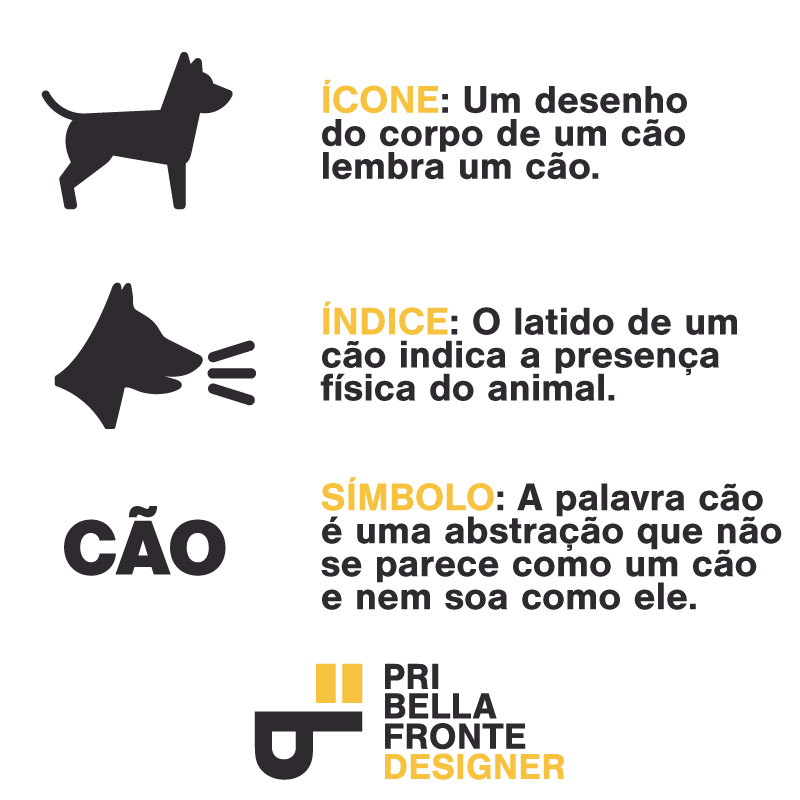 http://pribellafronte.com.br/icone-indice-simbolo/
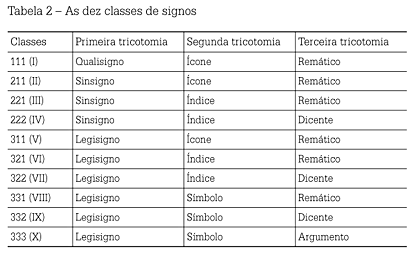 Decio Pignatari
Digital e Analógico: P. 18-20: Informação, linguagem, comunicação. Ed. Cultrix
Signos discretos e analógicos
O signo discreto pode ser decomposto em partes / se manifestam separadamente: o alfabeto, notas musicais, o sistema numérico. “Todo tipo de cálculo que implique em contagem é digital”.
Decio Pignatari
Analógico ou contínuo: “Todo sistema analógico se liga muito mais ao mundo físico do que ao mundo mental, implícita sempre a ideia de modelo, simulacro, imitação, bem como a ideia de medição e mensuração.”
“A mensagem do tipo analógico é menos precisa, porém mais direta e a sua imprecisão nasce do fato de as quantidades contínuas terem de ser repartidas em unidades digitais e controladas sensivelmente.” p. 19
Design analógico -> discreto?
https://phonebloks.com
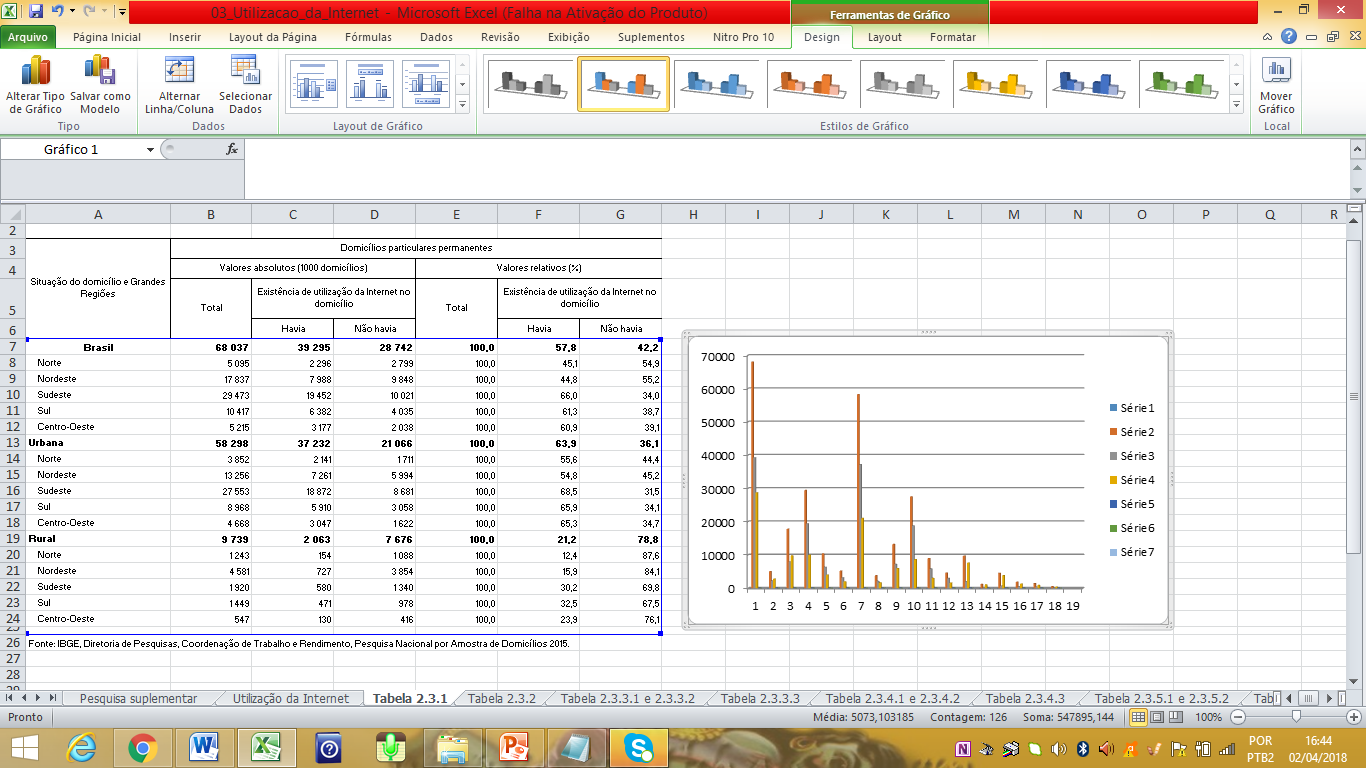 Decio Pignatari
O estudo das relações entre a ciência e artes é em parte, diz ele, o estudo das relações entre comunicações digitais e as comunicações analógicas.
Línguas: ocidentais – natureza não-isolante, digitais; orientais – isolantes, analógicas (raízes icônicas).
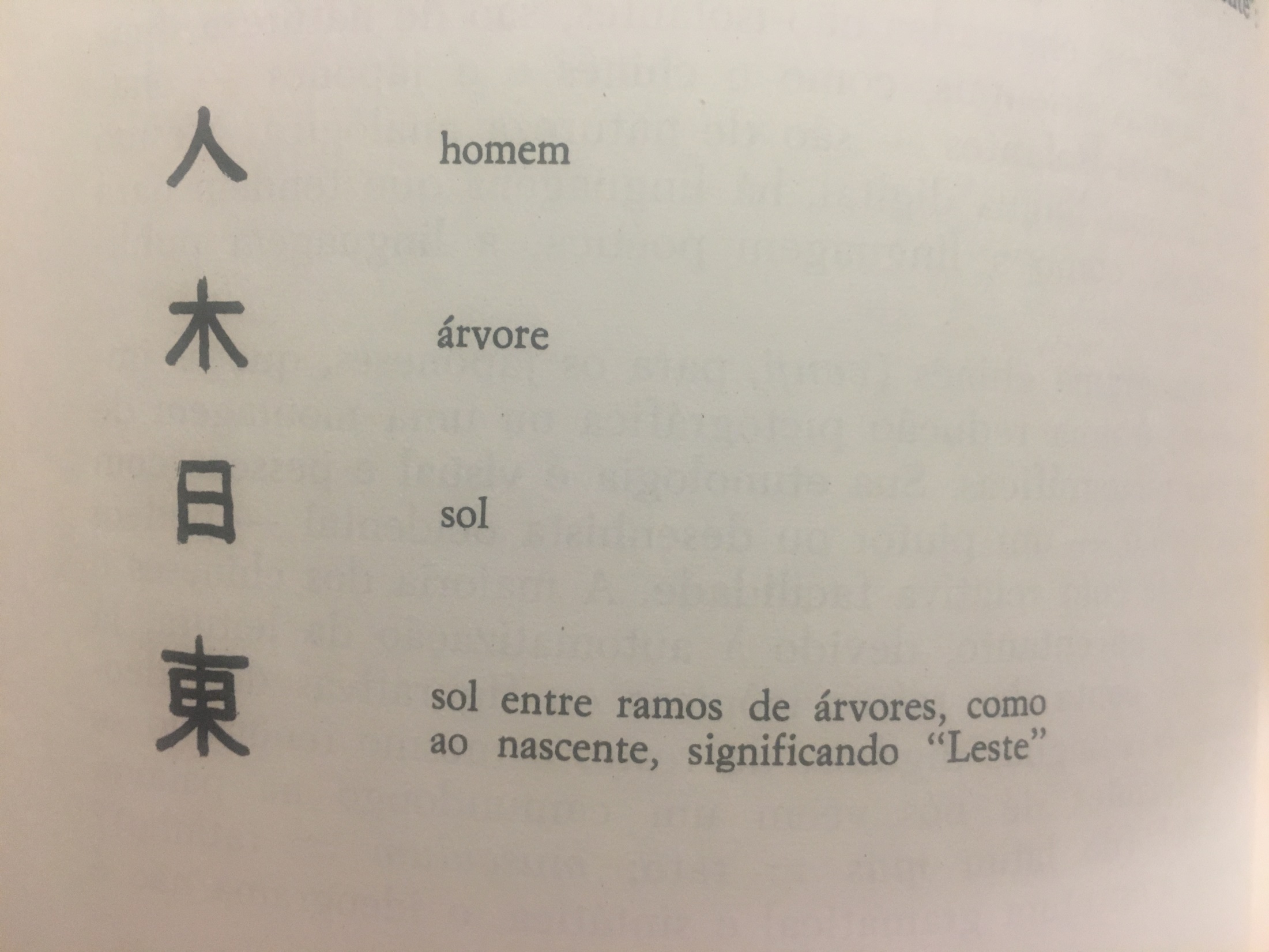 Decio Pignatari
Para Pignatari, a etimologia do latim “signum” dá a pista para o signo como algo que se refere a uma coisa maior do que foi extraído: secção, seccionar, sectário, seita, século. 
Relação com desenho, desígnio (design) e significado, confluência para o entendimento do “signo” como “projeto que visa a um fim significante.” (p. 23)